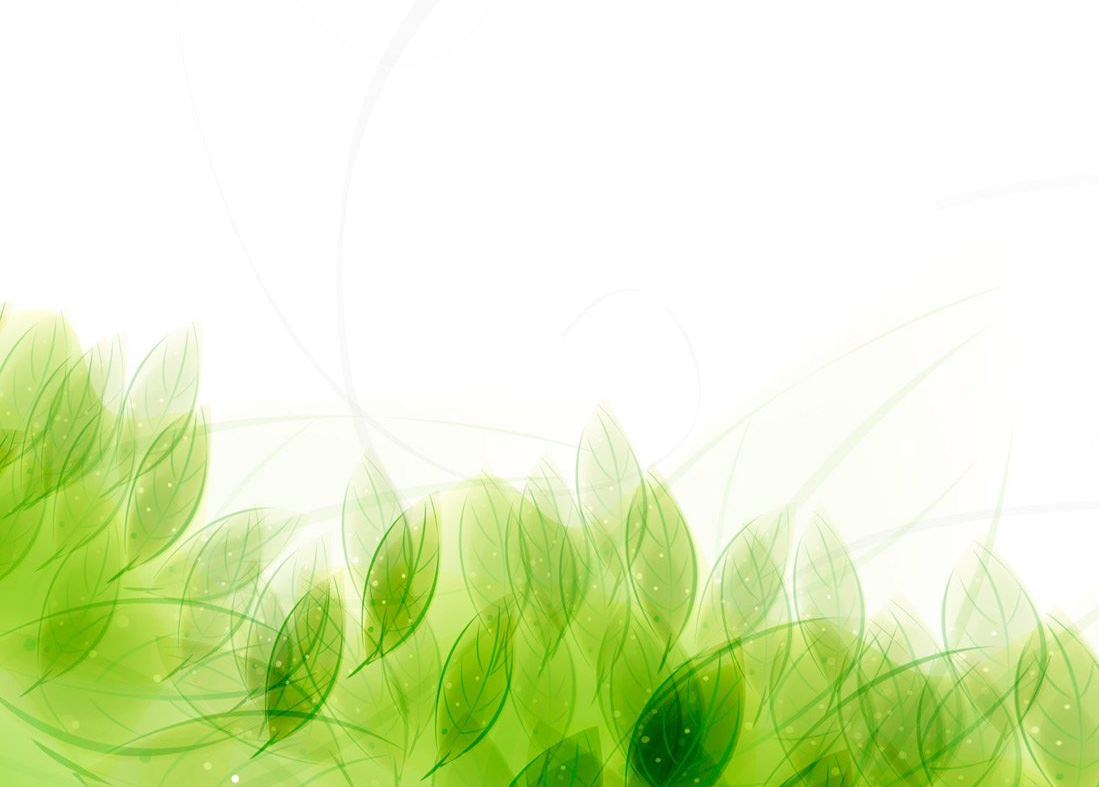 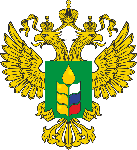 МИНИСТЕРСТВО СЕЛЬСКОГО ХОЗЯЙСТВА РОССИЙСКОЙ ФЕДЕРАЦИИ
Развитие сельского туризма
Бибарсова Р.Х.
Заместитель директора 
Департамента развития сельских территорий
1
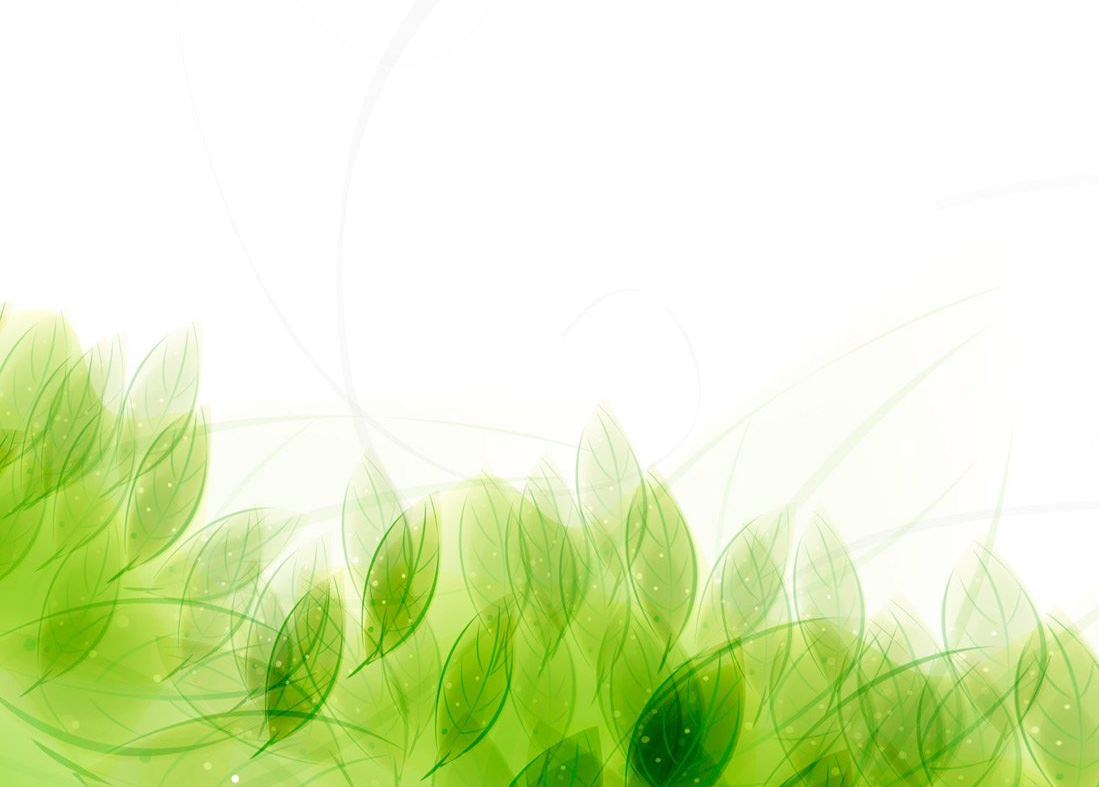 «ОБЪЕМ» СЕЛЬСКОГО ТУРИЗМА
познавательный
«экзотический»
деловой
агротуризм
СЕЛЬСКИЙ ТУРИЗМ
экологический
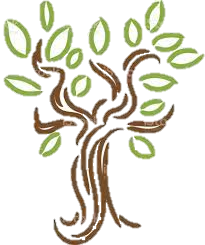 приключенческий
энотуризм
апитуризм
событийный
лечебно-оздоровительный
иные виды туризма
с целью охоты и рыбалки
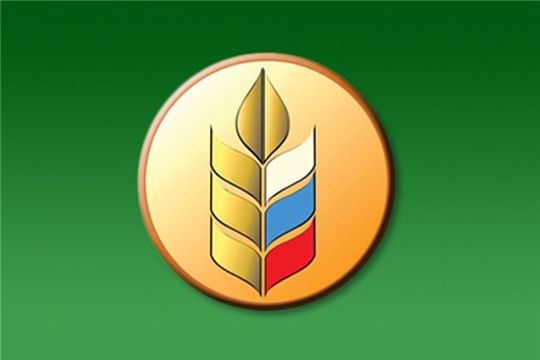 2
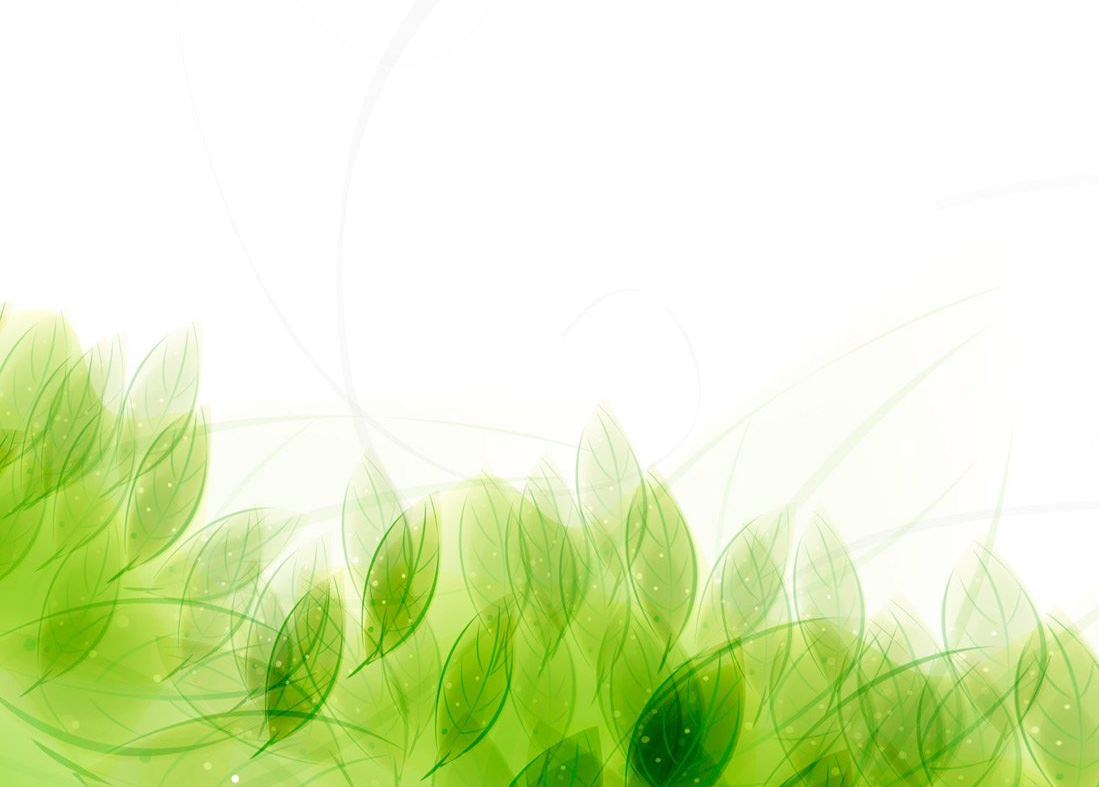 ПРАВОВЫЕ ОСНОВЫ
Федеральный закон от 02.07.2021 № 318-ФЗ "О внесении изменений в Федеральный закон "Об основах туристской деятельности в Российской Федерации" и статью 7 Федерального закона "О развитии сельского хозяйства"
Правила осуществления деятельности по развитию сельского туризма 
(Ростуризм, Минсельхоз России)
Строительство мест размещения на землях с/х назначения
Доля выручки от сельского туризма в общей выручке СХТП
Требования к средствам размещения, используемым для осуществления деятельности в сфере сельского туризма
(Ростуризм, Минсельхоз России)
Внесение изменений в Государственную программу развития сельского хозяйства и регулирования рынков сельскохозяйственной продукции, сырья и продовольствия
(Минсельхоз России)
Реализация продукции в месте производства
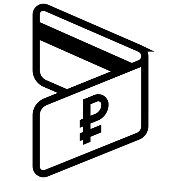 Установлена возможность оказания господдержки СХТП на цели развития агротуризма
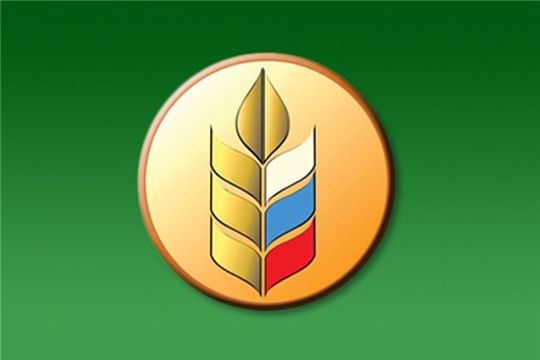 3
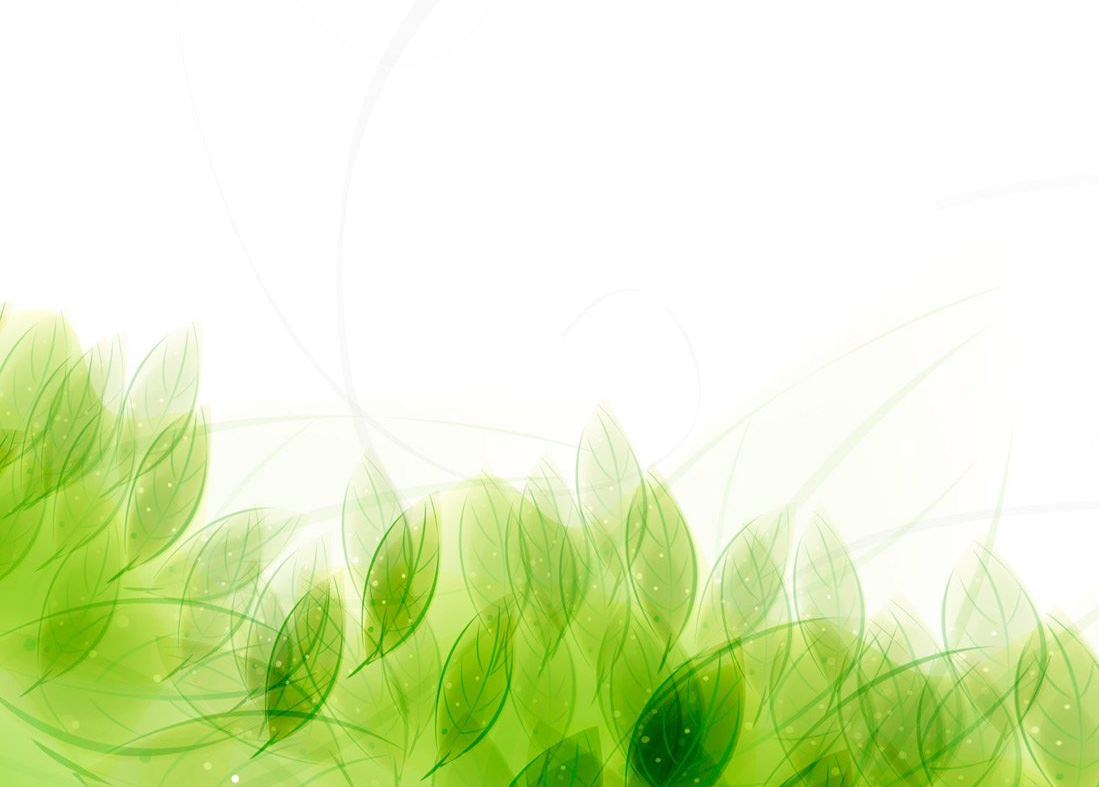 ГОСУДАРСТВЕННАЯ ПОДДЕРЖКА (МИНСЕЛЬХОЗ РФ)
«Целевка»
грант на реализацию проектов «Агротуризм»
3 млн рублей – если объем собств.средств = 10% стоимости проекта
приобретение, строительство, модернизация или реконструкция средств размещения, в том числе модульных;
подключение средств размещения, объектов сельского туризма к электрическим, водо-, газо- и теплопроводным сетям, в том числе автономным;
приобретение и монтаж туристского оборудования и снаряжения;
проведение работ по благоустройству территорий, прилегающих к средствам размещения, объектам сельского туризма; 
приобретение мебели и оборудования для оснащения средств размещения, а также для реализации произведенной сельскохозяйственной продукции;
приобретение сельскохозяйственных животных и птицы, техники, специализированного транспорта и оборудования, предназначенных для производства сельскохозяйственной продукции, в том числе в целях организации объектов туристского показа и объектов, используемых для приема туристов.
5 млн рублей – если объем собств.средств = 15% стоимости проекта
Стоимость проекта
8 млн рублей – если объем собств.средств = 20% стоимости проекта
10 млн рублей – если объем собств.средств = 25% стоимости проекта
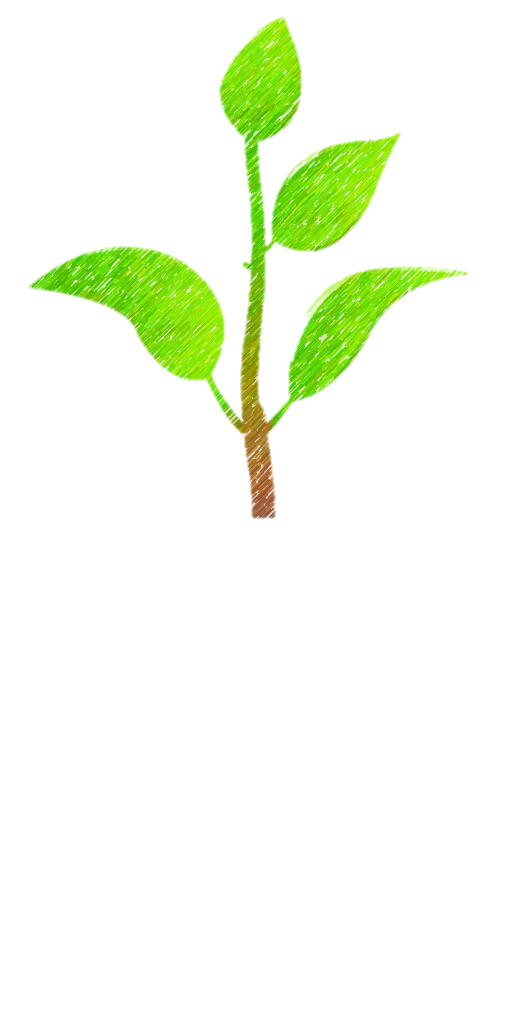 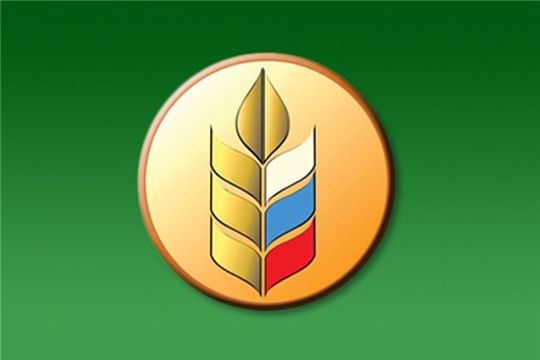 4
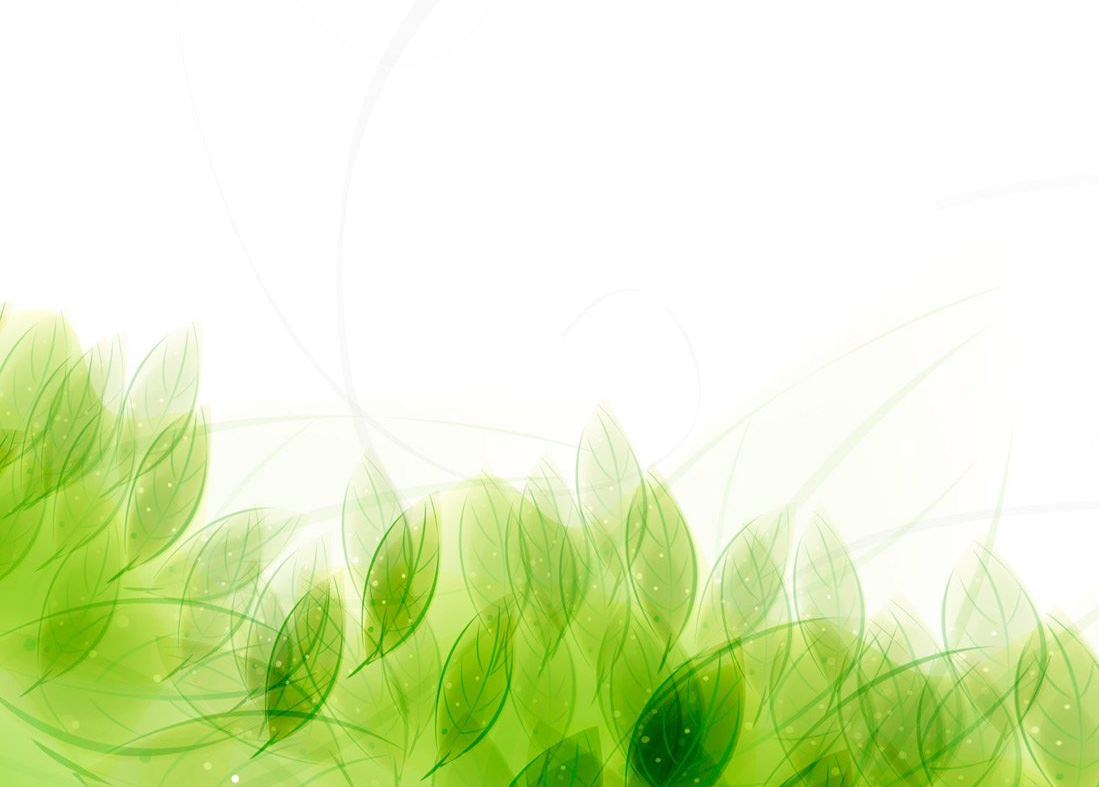 ГОСУДАРСТВЕННАЯ ПОДДЕРЖКА
ГРАНТЫ на развитие туризма в рамках программ поддержки Ростуризма
ПРЕМИЯ Правительства РФ в области проектов развития туризма
Льготное кредитование
Поддержка на создание туристических кластеров
Восстановление памятников деревянного зодчества и памятников культуры
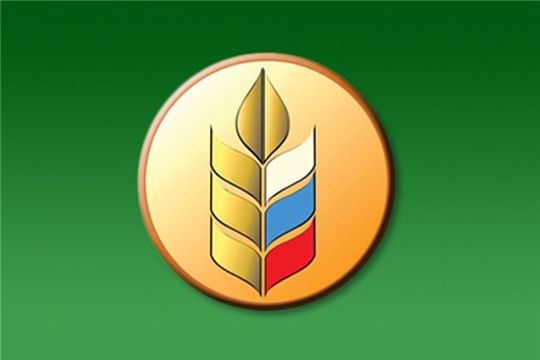 5
Законодательное регулирование агротуризма
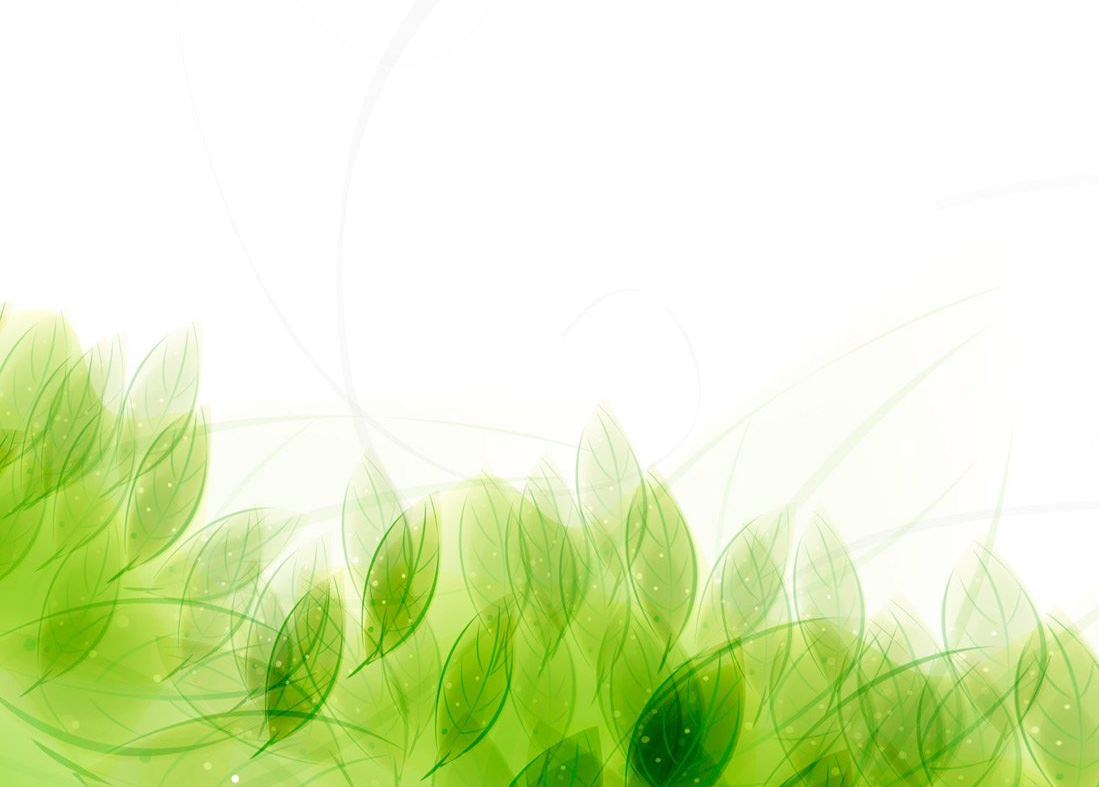 ПЛАНЫ ПО РАЗВИТИЮ СЕЛЬСКОГО ТУРИЗМА
Организация обучения СХТП ведению деятельности в сфере туризма, организации предоставления туруслуг и гостеприимства
Формирование сельских туристических маршрутов и включение их в информационные системы в сфере туризма
Включение событий и мероприятий, проводимых на сельских территориях, в Календарный план событий
Вовлечение СХТП в мероприятия комплексного развития сельских территорий
Развитие региональных брендов
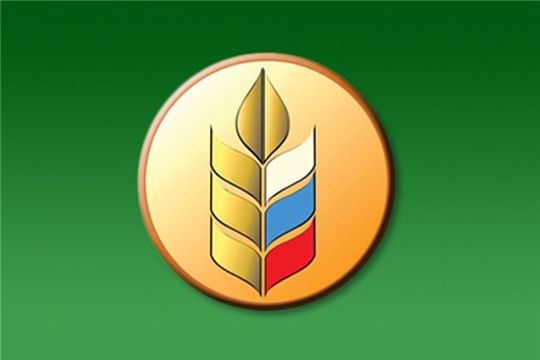 6